Excel: Теория и Практически Задачи
Функции: COUNT, COUNTA, SUMIF, COUNTIF
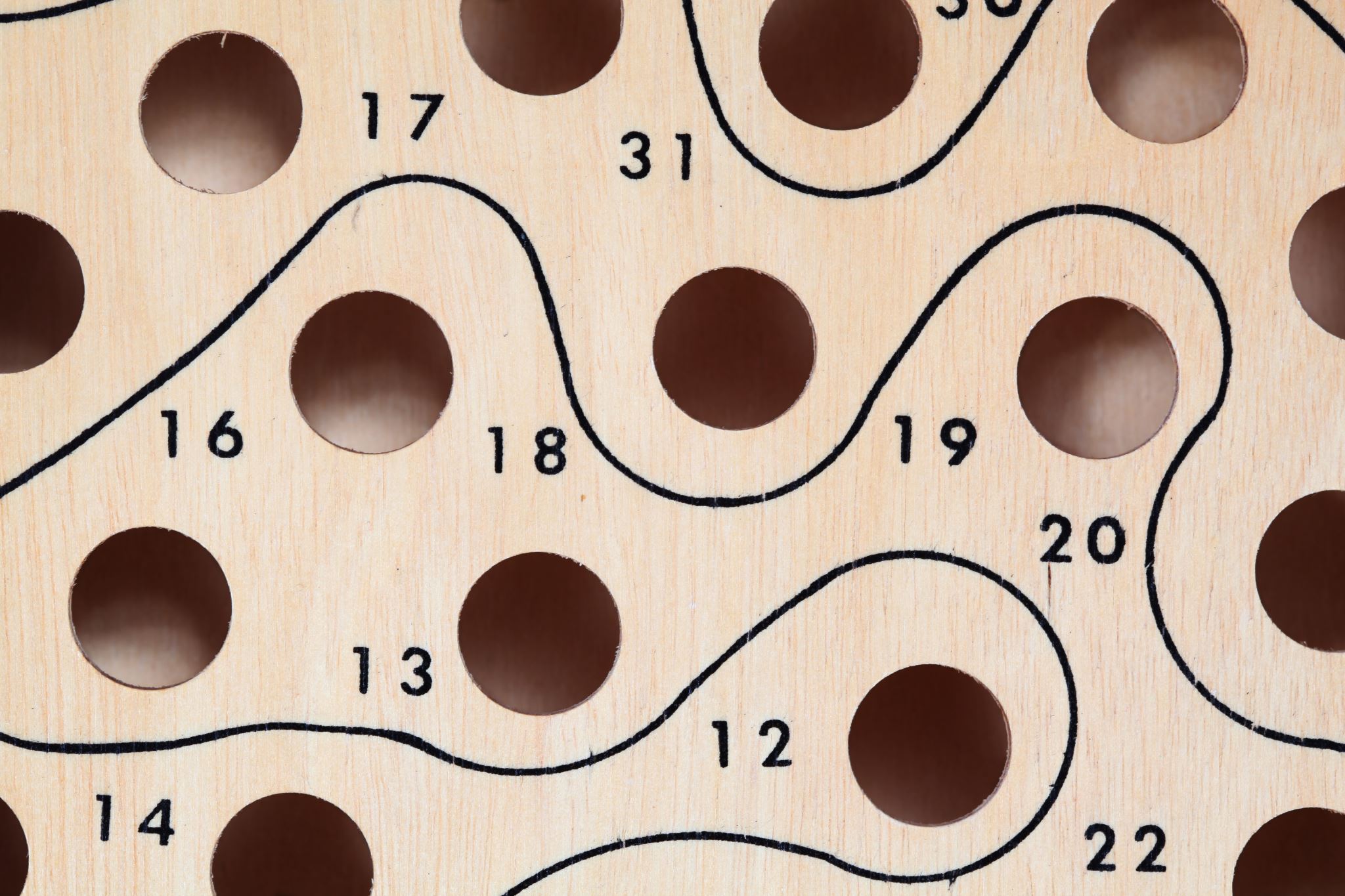 Теория: Функция COUNT
Функцията COUNT преброява числовите стойности в даден диапазон от клетки.
Синтаксис:
=COUNT(стойност1, [стойност2], ...)
Пример: В диапазона B1:B4 има числата 36, 78 и 98.
Формула: =COUNT(B1:B4)
Резултат: 3.
Теория: Функция COUNTA
Теория: Функция SUMIF
Функцията COUNTIF преброява броя на клетките в диапазон, които отговарят на зададен критерий.
Синтаксис:
=COUNTIF(област, критерий)
Пример: Преброяваме броя на учениците с име 'Петър'.
Формула: =COUNTIF(A2:A8, "Петър")
Резултат: 3 (ако името 'Петър' се среща три пъти).
Теория: Функция COUNTIF
Задача 1: Функция COUNT
Пребройте числовите стойности в диапазона B1:B4.
Формула: =COUNT(B1:B4)
Примерни данни:
B1: 36, B2: 78, B3: 98, B4: 2
Резултат: 3.
Задача 2: Функция COUNTA
Пребройте всички непразни клетки в диапазона A1:C4.
Формула: =COUNTA(A1:C4)
Примерни данни:
Диапазон A1:C4 съдържа текст, числа и дати.
Резултат: 10.
Сумирайте продажбите за категория 'Плодове'.
Формула: =SUMIF(A2:A8, "Плодове", C2:C8)
Примерни данни:
Категории: Плодове, Зеленчуци; Продажби: 500, 680, 800.
Резултат: Сумата за 'Плодове'.
Задача 3: Функция SUMIF
Задача 4: Функция COUNTIF
Пребройте броя на учениците с име 'Петър'.
Формула: =COUNTIF(A2:A8, "Петър")
Примерни данни:
Имена: Петър, Иван, Петър, Мария, Петър.
Резултат: 3.